第二次宣教
安提阿
 敍利亞 + 基利家
 特庇 + 路司得
 腓立比
    + 帖撒羅尼迦
    + 雅典
    + 哥林多 (2年)
提摩太
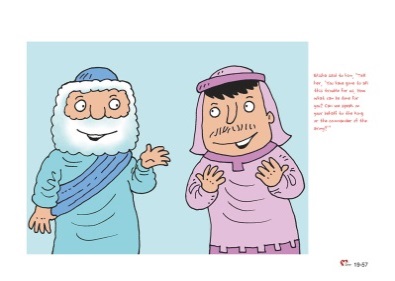 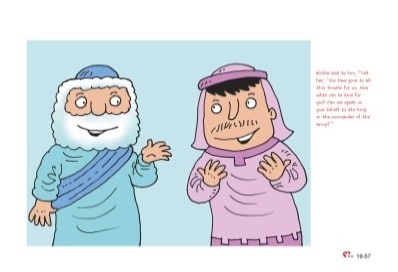 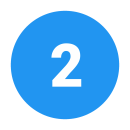 帖撒羅尼迦前後書